Civil Rights Jeopardy!
How often Civil Rights compliance is formally reviewed in each Extension office.
Answer
[Speaker Notes: Question for Column 1, 100 points.]
Annually
Home
[Speaker Notes: Answer for Column 1, 100 points.]
Which is NOT a protected class:

Height
Weight
Gender
Language
Family Status
Answer
[Speaker Notes: Question for Column 1, 300 points.]
Language
Home
[Speaker Notes: Answer for Column 1, 300 points.]
Which is NOT a protected class:

Veteran Status
Gender Identity
Family Size
Political Beliefs
National Origin
Answer
[Speaker Notes: Question for Column 1, 400 points.]
Family Size
Home
[Speaker Notes: Answer for Column 1, 400 points.]
To ensure the same repository occurs in each county office, and it’s in the same order.
Answer
[Speaker Notes: Question for Column 1, 200 points.]
Civil Rights Filing Key
Home
[Speaker Notes: Answer for Column 1, 200 points.]
Reaching 80% of potential clientele group.
Answer
[Speaker Notes: Question for Column 1, 500 points.]
Parity
Home
[Speaker Notes: Answer for Column 1, 500 points.]
MSU is an affirmative-action, equal-opportunity employer. Michigan State University Extension programs and materials are open to all without regard to race, color, national origin, gender, gender identity, religion, age, height, weight, disability, political beliefs, sexual orientation, marital status, family status or veteran status.
Answer
[Speaker Notes: Question for Column 2, 100 points.]
Non discrimination statement / clause (that must be on our written communications))s)
Home
[Speaker Notes: Answer for Column 2, 100 points.]
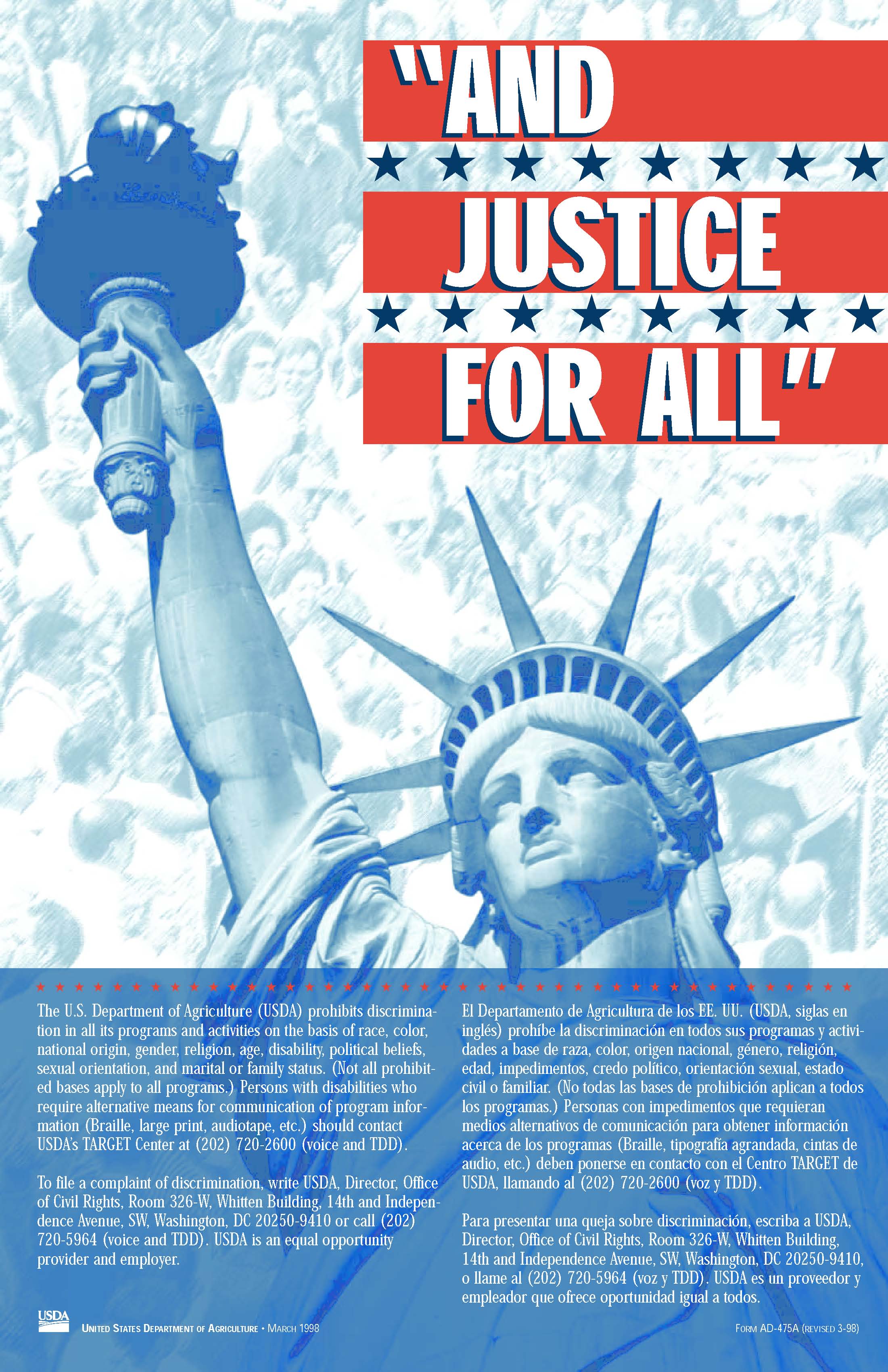 What is it and what is significant about it?
Answer
[Speaker Notes: Question for Column 2, 500 points.]
The “And Justice for All” poster that must be displayed in all county MSUE offices and program sites.
Home
[Speaker Notes: Answer for Column 2, 500 points.]
What two program participation data items must be reported to the USDA?
Answer
[Speaker Notes: Question for Column 2, 400 points.]
Race and Gender
Home
[Speaker Notes: Answer for Column 2, 400 points.]
What is:
“Accommodations for persons with disabilities may be requested by calling ______ by _______ to ensure sufficient time to make arrangements.”
Answer
[Speaker Notes: Question for Column 2, 200 points.]
Accommodation announcement that must be displayed on program announcements / registrations
Home
[Speaker Notes: Answer for Column 2, 200 points.]
What is the planned way we advise potential recipients of program availability and requirements of nondiscrimination?
Answer
[Speaker Notes: Question for Column 2, 300 points.]
Public Notification Plan
Home
[Speaker Notes: Answer for Column 2, 300 points.]
The first contact for employees if they feel they may have been discriminated against?
Answer
[Speaker Notes: Question for Column 3, 100 points.]
EEO – Equal Employment Opportunity Officers
Home
[Speaker Notes: Answer for Column 3, 100 points.]
Two ways (forms) of filing Civil Rights Complaints of Discrimination against MSU?
Answer
[Speaker Notes: Question for Column 3, 200 points.]
Verbal and Written
Home
[Speaker Notes: Answer for Column 3, 200 points.]
The Director of Extension sends it to the Office of Civil Rights, USDA within 3 days.
Answer
[Speaker Notes: Question for Column 3, 300 points.]
Complaint Transmittal Process
Home
[Speaker Notes: Answer for Column 3, 300 points.]
Who is responsible for knowing and complying with the legal requirements for civil rights ?
Answer
[Speaker Notes: Question for Column 3, 500 points.]
It’s EVERYONE’S responsibility!
Home
[Speaker Notes: Answer for Column 3, 500 points.]
Time limit for someone to file a civil rights complaint?
Answer
[Speaker Notes: Question for Column 3, 400 points.]
180 days
(from the event)
Home
[Speaker Notes: Answer for Column 3, 400 points.]
This symbol of the Christmas holiday will never be found in Washington
Answer
[Speaker Notes: Question for Column 4, 300 points.]
Three Wise Men
Home
[Speaker Notes: Answer for Column 4, 300 points.]
The values, beliefs and ways of thinking and speaking that a group develops to survive in a particular environment?
Answer
[Speaker Notes: Question for Column 4, 200 points.]
Culture
Home
[Speaker Notes: Answer for Column 4, 200 points.]
A negative attitude toward a person or group ?
Answer
[Speaker Notes: Question for Column 4, 400 points.]
Prejudice
Home
[Speaker Notes: Answer for Column 4, 400 points.]
Standardized mental pictures of characteristics of a group or type.
Answer
[Speaker Notes: Question for Column 4, 500 points.]
Stereotypes
Home
[Speaker Notes: Answer for Column 4, 500 points.]
What is “Militarism”?
Answer
[Speaker Notes: Question for Column 4, 100 points.]
A form of oppression that veterans face
Home
[Speaker Notes: Answer for Column 4, 100 points.]
The frequency in which 4-H Clubs must certify they are open to all without regard to race, color, etc.
Answer
[Speaker Notes: Question for Column 5, 100 points.]
Annually
Home
[Speaker Notes: Answer for Column 5, 100 points.]
What needs to be in the county Civil Rights file if MSU Ext receives local services or materials from them?
Answer
[Speaker Notes: Question for Column 5, 200 points.]
Local Partner Compliance Certification
Home
[Speaker Notes: Answer for Column 5, 200 points.]
Where do you find county demographic data?
(best source)
Answer
[Speaker Notes: Question for Column 5, 400 points.]
US Census
Home
[Speaker Notes: Answer for Column 5, 400 points.]
In what year was the Civil Rights Act enacted?
Answer
[Speaker Notes: Question for Column 5, 300 points.]
1964
Home
[Speaker Notes: Answer for Column 5, 300 points.]
How long should I keep materials (events, classes, brochures, sign in sheets, etc) in the Civil Rights file?
Answer
[Speaker Notes: Question for Column 5, 500 points.]
3 Years
Home
[Speaker Notes: Answer for Column 5, 500 points.]
Using the Template to Play Civil Rights Quiz Game
Save your completed game file, then close it.
Reopen the file that contains your game, then click on the “Slide Show” tab. Click on either “From Current Slide” or “From Beginning.” You can now move around in your game’s home page and game squares.
Spilt group into 2 teams - “Green” team and “White” team. Flip a coin to see who goes first.
Assign scorekeeper(s) to write scores on flip chart for all to see.
Let the group know that all players will participate. Everyone rotates through to pick a category and attempt to answer a question. 
As players request a question in a particular category (for example, “ ‘Diversity’ for 100, please”), click on the appropriate square and the question will appear. Read the question aloud for the benefit of anyone who can’t see the screen.
If the person answers correctly, the team receives the points indicated. If they don’t answer correctly, the question goes to the full team for an answer (but the player provides the answer), or if they chose to ask their team for help, they receive half of the indicated points if correct. Have the answer key in front of you and check the answer before opening the answer box in the lower right corner. This will take you to the correct answer. 
After you’ve read the answer aloud, click on the “Home” button to return to the game home page. The number in the square that was just answered will have changed color. 
Repeat until all of the questions on the board have been attempted. If you have a tie, read a tie-breaker question.
If you want to play another game, you’ll have to close and reopen the file to reset the color changing mechanism that indicates a question has or hasn’t been asked.